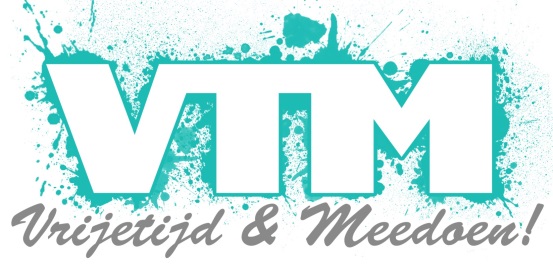 De werkgroep VTM( Vrije Tijd (en) Meedoen) is samen gesteld uit afgevaardigden van de volgende organisaties/stichtingen; Esdégé-Reigersdaal, Philadelphia Zorg, GGZ NHN, Aangepast Sporten en MET Welzijn. 

Samen zijn wij bezig om de vrijetijdsbesteding voor mensen met en ook zonder beperking “op de rails” te zetten en te houden. Door middel van deze enquête willen we jullie vragen naar jullie specifieke wensen. Wij gaan dan kijken of het al ergens is, waarbij jullie aan kunnen sluiten of dat we het nieuw op kunnen starten bij voldoende animo.

Graag voor vrijdag 3 maart terug sturen per post, mail of persoonlijk.
Hieronder geven we een aantal voorbeelden, maar er zijn natuurlijk heel veel mogelijkheden. 
Jullie eigen inbreng is dan ook van harte welkom!
Wens Vrijetijdsactiviteit/sport			        	       Overdag Avond Weekend
Voetbal					              O            O            O
Bowlen       					              O            O            O
Haken 					              O            O            O
Schilderen  					              O            O            O
Creatieve activiteit				              O            O            O
Tablet les 					              O            O            O
EHBO cursus 					              O            O            O
Film 					              O            O            O
Muziek maken 				            	              O            O            O
Muziek luisteren  				              O            O            O
Weerbaarheidstraining 				              O            O            O
Computercursus 				              O            O            O
Lezen en schrijven 				              O            O            O
Gezonde leefstijl 				              O            O            O
Sollicitatietraining	 			              O            O            O
Wens: ………………………. 				              O            O            O
Wens: ……………………….. 				              O            O            O
Wens: ……………………….. 				              O            O            O
Wens: ………………………. 				              O            O            O
Naam	: …………………………………………………………………………………………………………………………..
Adres	: …………………………………………………………………………………………………………………………..
Emailadres	: ……………………………………………………………………………………………………………………………
Gebied	: O Heerhugowaard Centrum  O Heerhugowaard Noord  O Heerhugowaard Zuid

De gegevens worden alleen gebuikt om jullie te kunnen informeren.
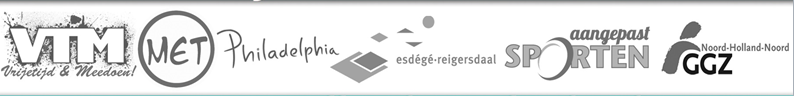